Jonah 4:5-11
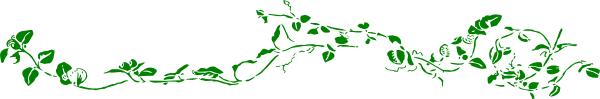 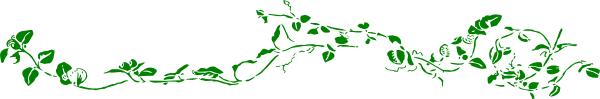 5 So Jonah went out of the city and sat on the east side of the city. There he made himself a shelter and sat under it in the shade, till he might see what would become of the city. 6 And the Lord God prepared a plant and made it come up over Jonah, that it might be shade for his head to deliver him from his misery. So Jonah was very grateful for the plant. 7 But as morning dawned the next day God prepared a worm, and it so damaged the plant that it withered. 8 And it happened, when the sun arose, that God prepared a vehement east wind; and the sun beat on Jonah’s head, so that he grew faint. Then he wished death for himself, and said, it is better for me to die than to live. 9 Then God said to Jonah, is it right for you to be angry about the plant? And he said, it is right for me to be angry, even to death! 10 But the Lord said, you have had pity on the plant for which you have not labored, nor made it grow, which came up in a night and perished in a night. 11 And should I not pity Nineveh, that great city, in which are more than one hundred and twenty thousand persons who cannot discern between their right hand and their left—and much livestock?
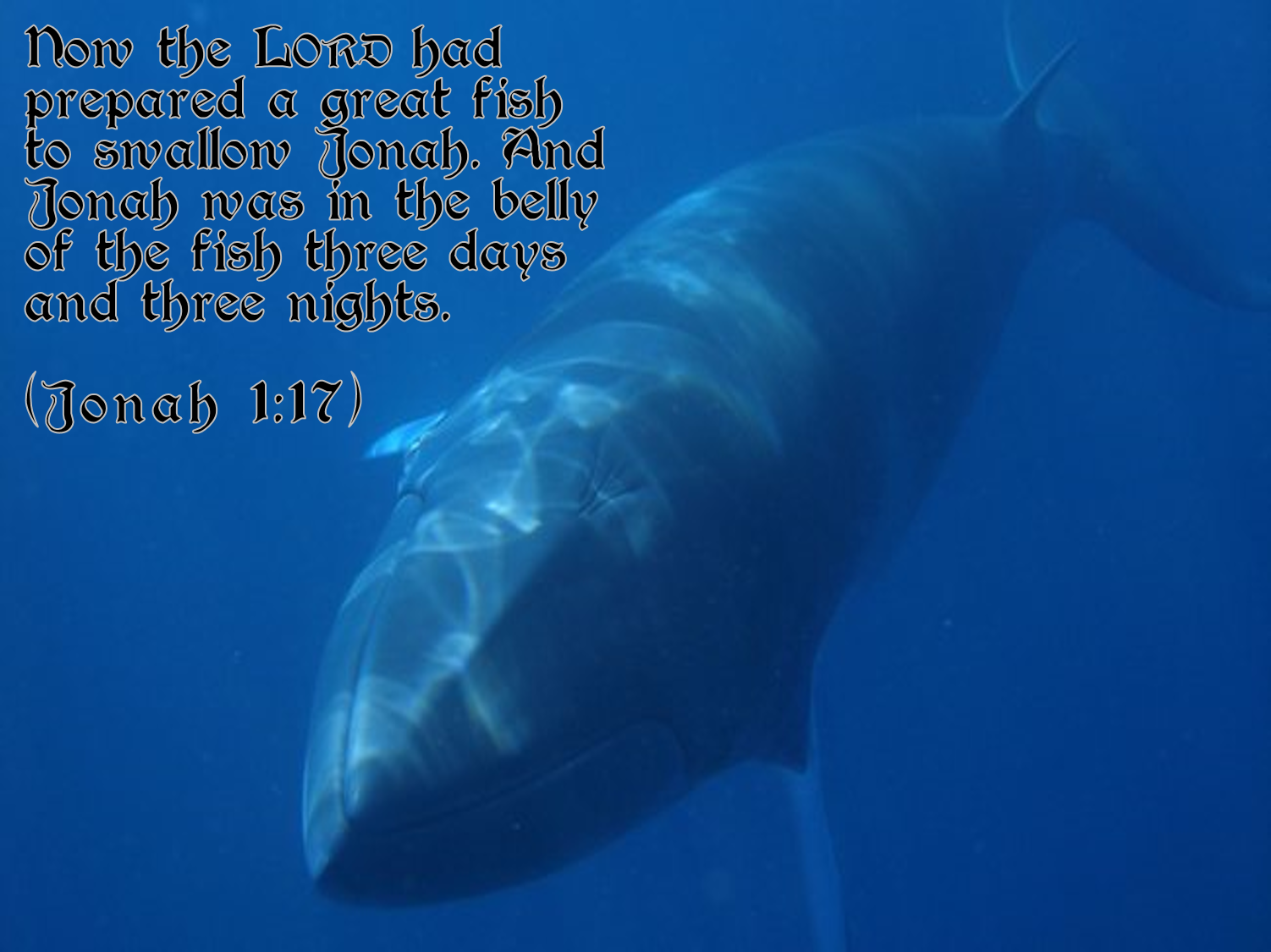 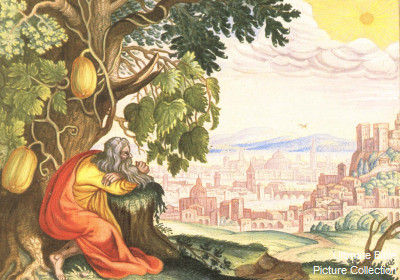 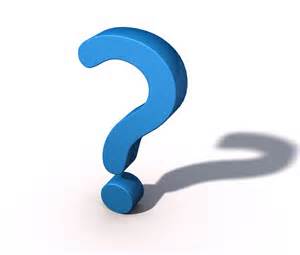 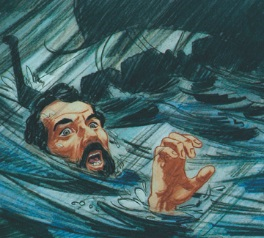 Now the word of the Lord came to Jonah the son of Amittai, saying,  arise, go to Nineveh, that great city, and cry out against it; for their wickedness has come up before Me.  But Jonah arose to flee to Tarshish from the presence of the Lord. He went down to Joppa, and found a ship going to Tarshish; so he paid the fare, and went down into it, to go with them to Tarshish from the presence of the Lord. (Jonah 1:1-3)
But the Lord sent out a great wind on the sea, and there was a mighty tempest on the sea, so that the ship was about to be broken up. . . And he said to them, pick me up and throw me into the sea; then the sea will become calm for you. For I know that this great tempest is because of me . . . So they picked up Jonah and threw him into the sea . . . (Jonah 1:5-15)
So the Lord spoke to the fish, and it vomited Jonah onto dry land. (Jonah 2:10)
Now the word of the Lord came to Jonah the second time, saying,  arise, go to Nineveh, that great city, and preach to it the message that I tell you. So Jonah arose and went to Nineveh, according to the word of the Lord . . . Then he cried out and said, yet forty days, and Nineveh shall be overthrown! So the people of Nineveh believed God, proclaimed a fast, and put on sackcloth, from the greatest to the least of them . . . Then God saw their works, that they turned from their evil way; and God relented from the disaster that He had said He would bring upon them, and He did not do it. 
(Jonah 3:1-10)
Thousands of people were spared because of their repentance and God’s grace (Jonah 4:11).
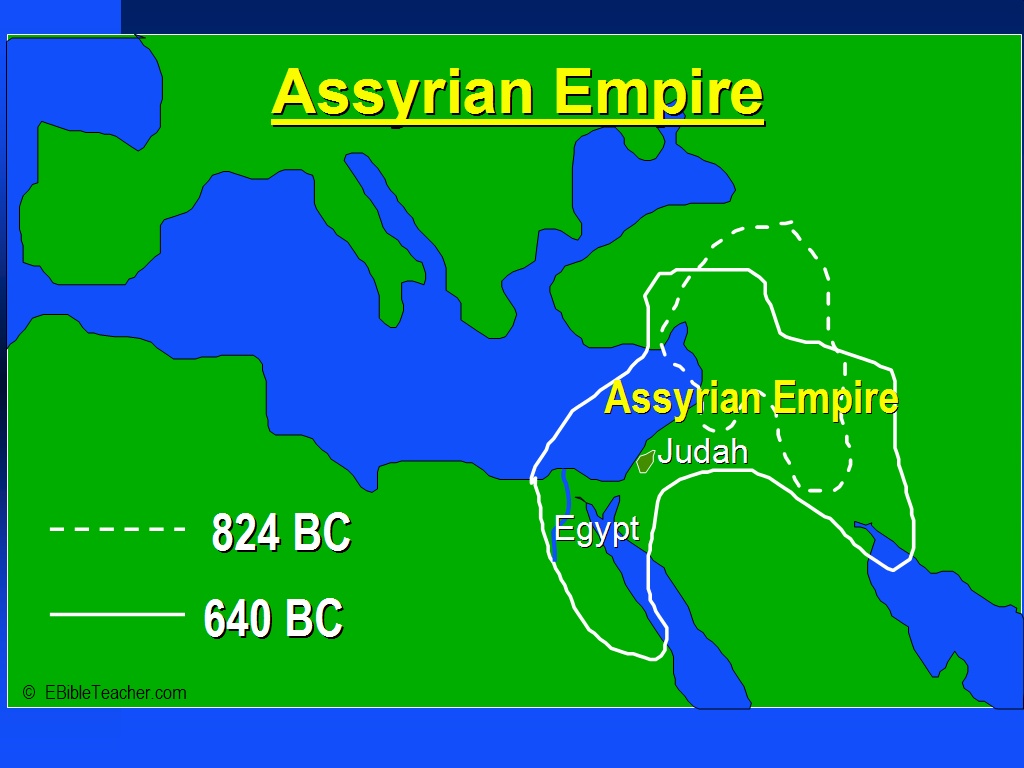 Was He Afraid?
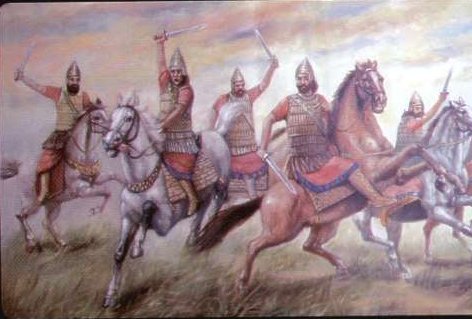 An ancient monument discovered in the ruins of ancient Assyria has this inscription by King Ashurnasirpal II (reign began in 883 BC.) of a conquered city: 
 
 "Their men, young and old, I took as prisoners. Of some I cut off the feet and hands; of others I cut off the noses, ears, and lips; of the young men's ears I made a heap; of the old men's heads I built a minaret."
Why does Jonah Run Away?
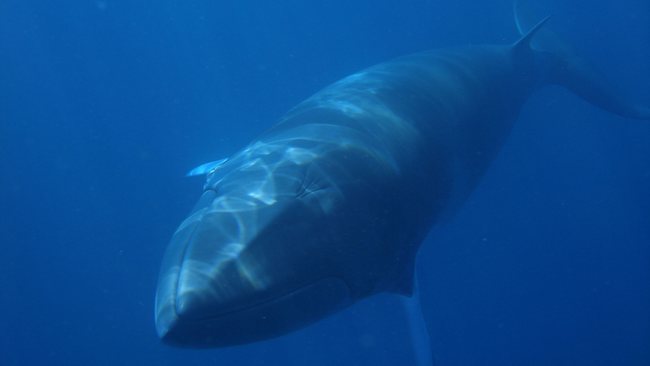 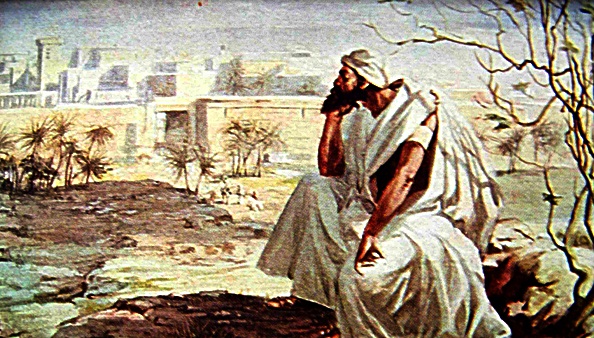 Lord have mercy on me
Jonah 2:1-10
Jonah resented God’s Mercy
Jonah 4:1-5
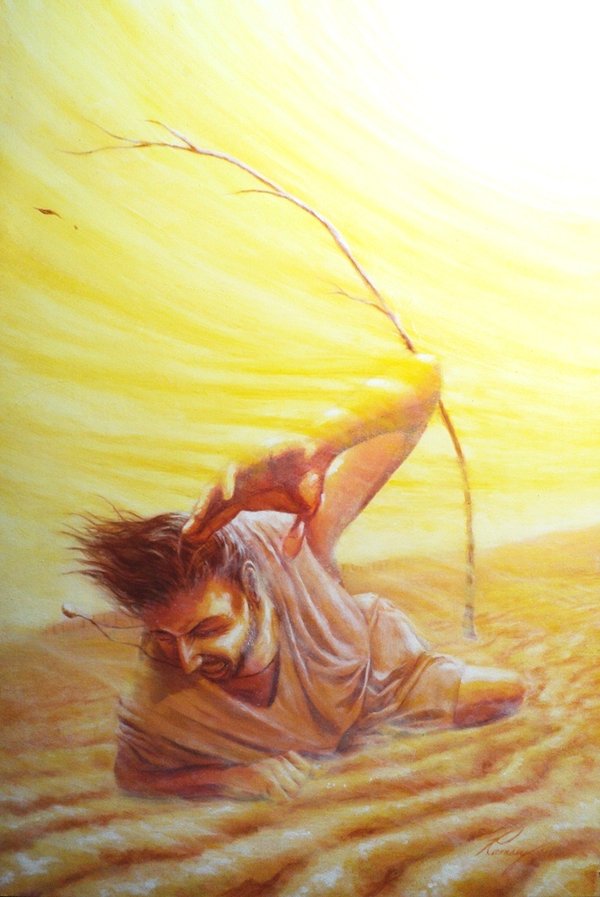 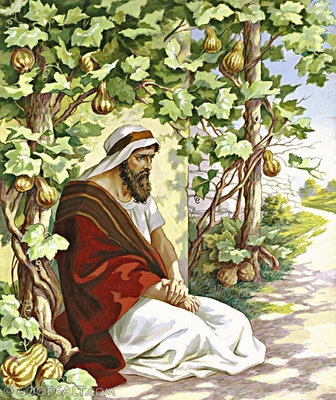 Jonah wanted the vine to live
Jonah 4:7-10
Jonah Loved the shading vine
Jonah 4:6
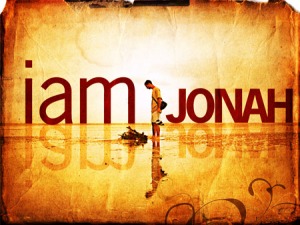 If I am “Indifferent” to the Lost
If I am more Concerned for Things
If my interest is social not spiritual
If I pick recreation over evangelism
If I Feed my prejudices